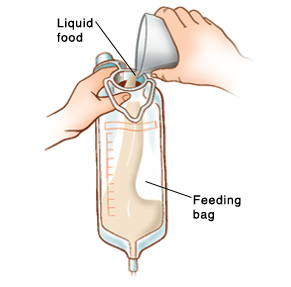 Nutrition in surgical patients Dietitian: Arwa Al.Ajaji
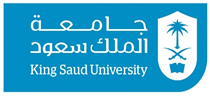 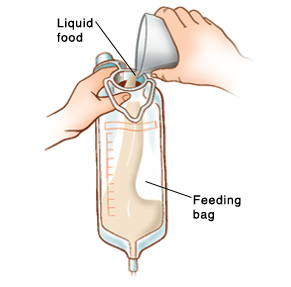 Topic summary
Nutrition therapy and nutrition support 
Who needs for nutrition support
Malnutrition in surgical patient
Nutrition status assessment during admission
Nutrition requirements 
Administration of nutrition support
Nutrition supplements 
Who needs for diet modifications
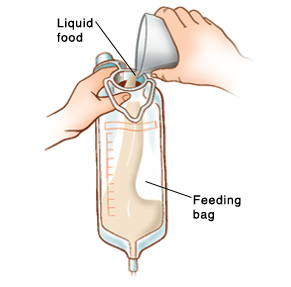 Nutrition therapy
Nutrition therapy is the provision of nutrition or nutrients either orally (regular diet, therapeutic diet, e.g. fortified food, oral nutritional supplements) or via enteral nutrition (EN) or parenteral nutrition (PN) to maintain optimum nutrition,or to prevent or treat malnutrition
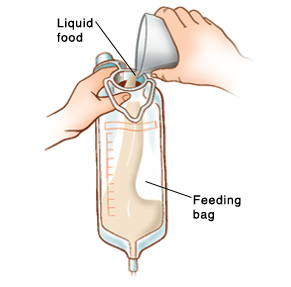 NUTRITION SUPPORT
Nutrition Support Therapy is part of Nutrition Therapy. 
 Involves the provision of nutrition beyond that provided by normal food intake using oral supplementation, or enteral tube feeding and parenteral nutrition .
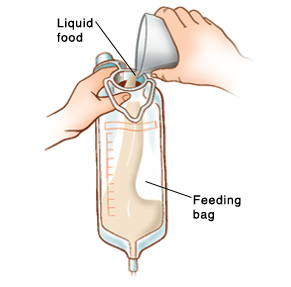 WHO NEEDS
Patient at Nutrition risk/or Malnutrished 
Postoperative complications:
      - Ileus more than 4 days
       - Sepsis
       - Fistula formation
       - Massive bowel resection
Intractable vomiting;
OTHER CONDITIONS :
Maxillofacial trauma
Traumatic coma / multiple trauma;
Burns;
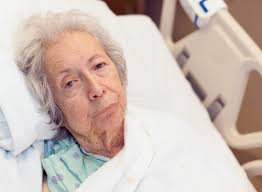 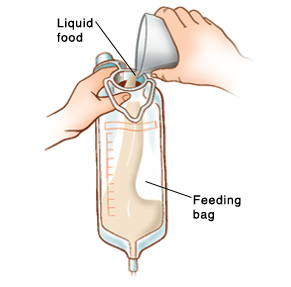 MALNUTRITON
Malnutrition is a broad term that can be used to describe any imbalance in nutrition; from over-nutrition to under-nutrition.
Observed up to40-60% of surgical patient on admission/remines under-diagnose in 70% of patient in hospital settings.
malnutrition seen in hospitalized patients is often a combination of cachexia (disease-related) and malnutrition (inadequate consumption of nutrients) as opposed to malnutrition alone.
Cachexia can be defined as a “multifactorial syndrome characterized by severe body weight, fat and muscle loss and increased protein catabolism due to underlying disease.
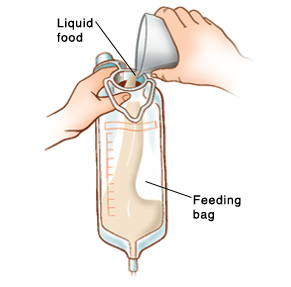 Caused by :
- Reduced oral intake
(fasting, pain on swallowing, physical and mental impairment)
- Malabsorption:
(Excessive loss from gut, GI Carcinoma, short gut) 
- Altered metabolism :
Trauma, burns, sepsis, surgery.
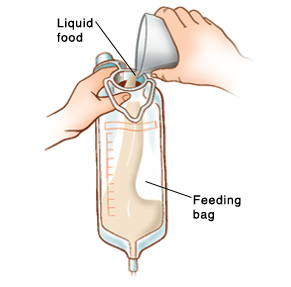 How to detect patient at risk
Nutritional risk screening in all patients on hospital admission or first contact:
 BMI <18kg/m2
 Combined: weight loss >10% or >5% over 3 months and reduced BMI or a low fat free mass index (FFMI) 
 Preoperative serum albumin < 30 g/l (with no evidence of hepatic or renal dysfunction)
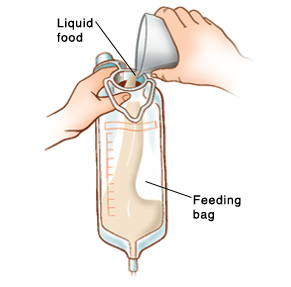 General Assessment of Nutritional Status
History:
	  Weight change
	  Dietary intake change
	  GI symptoms 
	  Functional capacity
	  Underlying disease (+ metabolic demand)
Physical Examination:
	loss of subcutaneous fat
  Muscle wasting
  Ankle edema
  sacral edema
	ascites
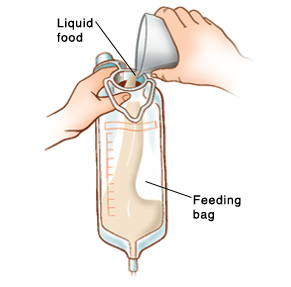 LABORATORY MEASURES 
serum proteins such as albumin and prealbumin
retinol-binding protein (RBP),
 transferrin, 
Nitrogen balance 
total cholesterol 
indicators of inflammation such as C-reactive protein (CRP) and total lymphocyte count (TLC),
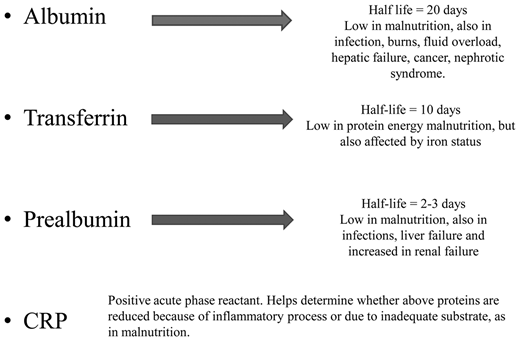 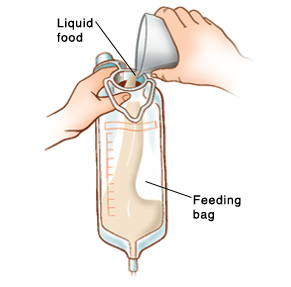 malnutrition adverse effects
Impaired wound healing
Impaired Immune function and increase risk for infection
Thoracic muscle mass wasting depresses respiratory efficiency and increase risk for pneumonia
Albumin level decrease leading to generalized edema.  
Small bowel mucosa atrophy 
Impired mental function leads to depression 
Post operative complications rate is higher
Prolong recovery time and longer hospital stay
When start
Enhanced recovery of patients after surgery (‘‘ERAS’’) has become an important focus of perioperative management. 
From a metabolic and nutritional point of view, the key aspects of perioperative care include:  
Avoidance of long periods of pre-operative fasting
Re-establishment of oral feeding as early as possible after surgery
 Integration of nutrition into the overall management of the patient metabolic control, e.g. of blood glucose;  
Reduction of factors which exacerbate stress-related catabolism or impair gastrointestinal function;  
Early mobilization
Modes of administration
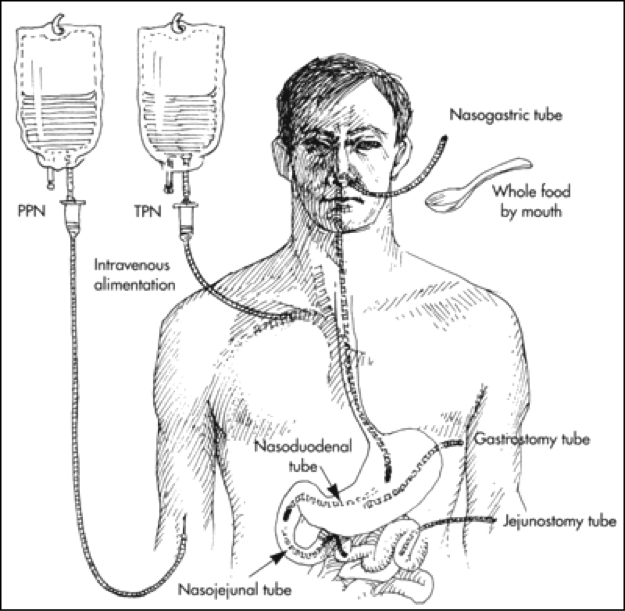 What Route should be used
EN vs PN
Enteral Nutrition
Enteral nutrition (EN) by means of oral nutritional supplements (ONS) and if necessary tube feeding (TF)
The enteral feeding should always be preferred over Parenteral Nutrition
Enteral Tube feeding
Indications:
Malnourished patient expected to be unable to eat adequately for > 5-7 days
Adequately nourished patient expected to be unable to eat > 7-9 days
Adaptive phase of short bowel syndrome
Following severe trauma or burns

Early oral nutrition cannot be started, (patients undergoing major head and neck or gastrointestinal surgery for cancer , severe trauma, including brain injury, patients with obvious malnutrition at the time of surgery )
Contraindications:
Intestinal obstructions or ileus,  
Severe shock  
Intestinal ischemia 
 High output fistula  
Severe GI bleed
Sever acute pancreatitis
Parenteral nutrition
For the surgical patient PN is beneficial in the following ;
Undernourished patients in which EN is not feasible or not tolerated
 Patients with postoperative complications impairing gastrointestinal function who are unable to receive and absorb adequate amounts of oral/ enteral feeding for 5-7 days
PN should only be initiated if the duration of therapy is anticipated to be >7 days.
provision of PN of 25 kcal/kg and 1.5 g/kg protein presented no increased risk of hyperglycaemia and infectious complications
IN some cases, Combined EN/PN showed clinical benefits when compared with EN or PN alone, NOT necessary if expected time period for PN <4 days
Assess nutrition needs
Energy and protein needs
Stable Non-ICU patients 



Ideal body weight: (Male): 50 + 2.3 (height in inches - 60); (Female): 45.5 + 2.3 (height in inches - 60) 
Adjusted body weight: IBW + [(actual weight – IBW) x 25%] 
 ICU patients
Fluids needs
Reference: http:health.qld.gov.au/masters/copyright.asp
Calculating Fluid Needs for Obese (BMI ≥ 30)
Reference: http:health.qld.gov.au/masters/copyright.asp
Immunonutrition
Immunonutrition involves the administration of nutrients via enteral or parenteral routes in supranormal amounts, to achieve a pharmacological effect on one or more components of the patient’s response to surgery, trauma or infection.
In the preoperative phase, formulas enriched with arginine, omega-3 fatty acids and nucleotides have been shown to improve postoperative immune response, gut oxygenation and intestinal microperfusion
Glutamine: 
Glutamine is  essential amino acid and the preferred fuel for rapidly replicating cells such as gastrointestinal mucosal cells (enterocytes and colonocytes) and immune cells (lymphocytes and macrophages)
Further prospective, randomized trials are necessary to recommend widespread utilization of glutamine in nutritional support
Arginine :
L-arginine, a dibasic amino acid, has numerous important roles in the transport, storage, and excretion of nitrogen; formation of nitric oxide; mediation of macrophage function after injury; and regulation of wound healing 
Antioxidants, including vitamins C and E, betacarotene, and selenium are often added in an effort to reduce oxidative stress among patients with acute metabolic stress.
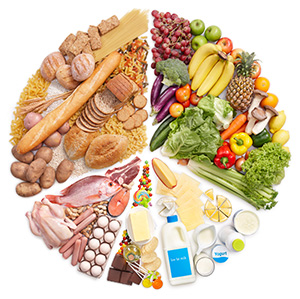 The European Society for Clinical Nutrition and Metabolism (ESPEN) has established guidelines for use of enteral nutrition that included a consideration of “immunonutrient”. 
Use enteral nutrition with immuno-modulating substrates (arginine, nucleotides and long-chain n-3 fatty acids) perioperatively in: 
 patients undergoing major neck surgery for cancer
 patients undergoing major abdominal surgery for cancer.
Majer upper GI surgery
Elective upper gastrointestinal surgical patients
Patients with mild sepsis/AVOID in sever sepsis
Patients with trauma
Patients with acute respiratory distress syndrome 
Avoid Immune Enhancing formulas in actively septic patients. 
No recommendation for immune-modulating formulae can be given in burned patients due to insufﬁcient data. 
ICU patients with very severe illness who do not tolerate more than 700ml enteral formula per day should not receive an immune-modulating formula
Select Formula
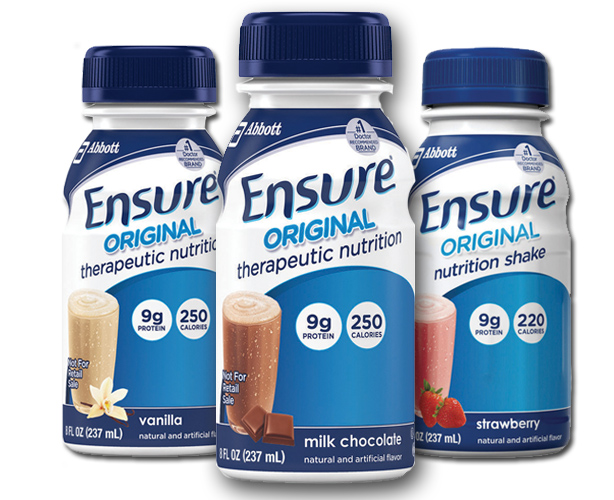 Need Diet modifications ?
?
https://pdfs.semanticscholar.org/ee63/9712fd34f3ff5ea80c6b65927c65cd63aaa6.pdf
http://extranet.hospitalcruces.com/doc/adjuntos/ENSurgery.pdf
https://med.virginia.edu/ginutrition/wp-content/uploads/sites/199/2014/06/Parrish-August-16.pdf
http://www.espen.org/files/ESPEN-guideline_Clinical-nutrition-in-surgery.pdf